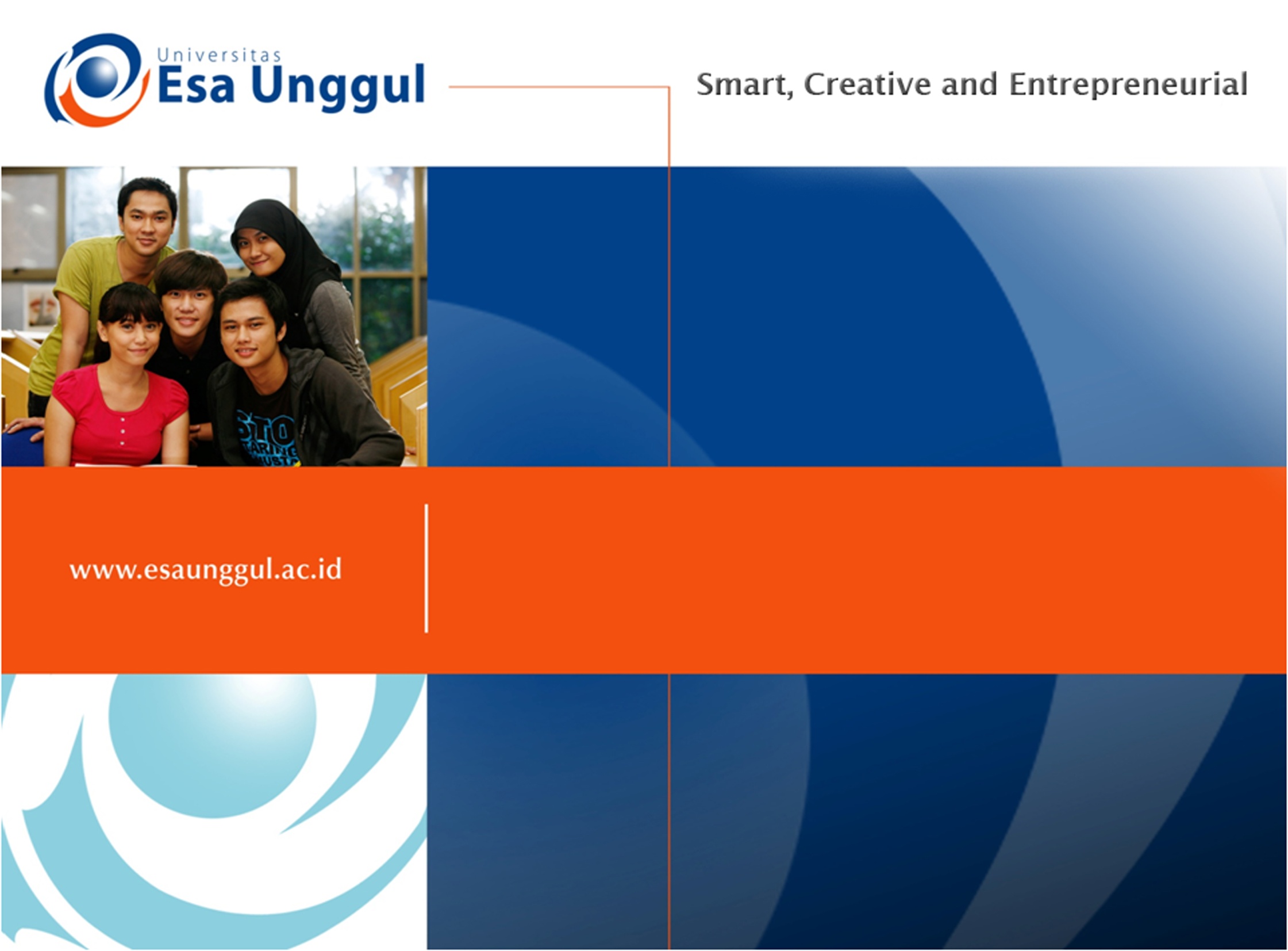 FISHER TEST
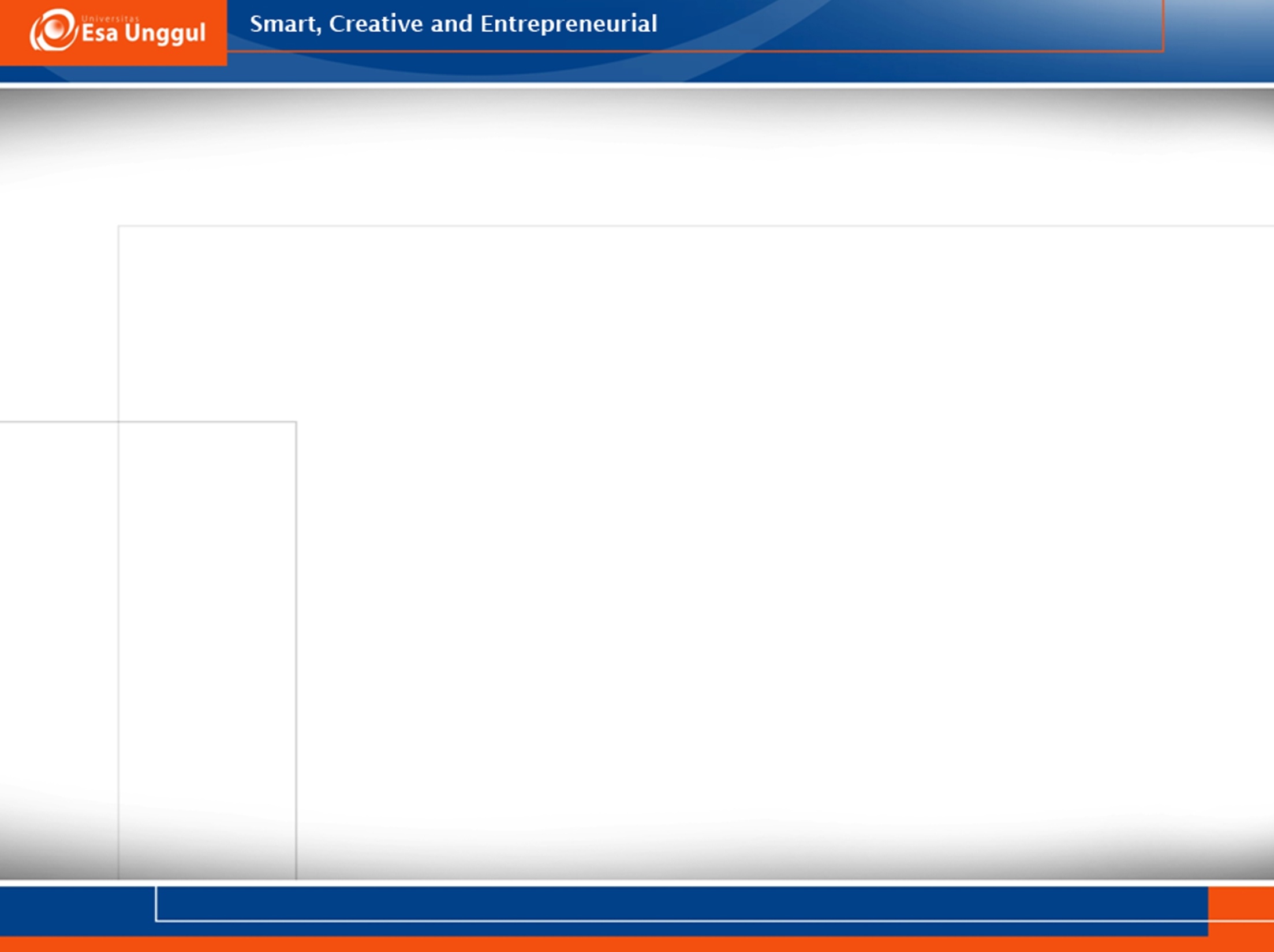 FISHER EXACT TEST
Untuk menguji signifikansi hipotesis komparatif dua sampel kecil independen bila datanya berbentuk nominal/ordinal
Merupakan alternatif, bila chi square   2 x 2 tidak dapat dipergunakan
Sampel < 30
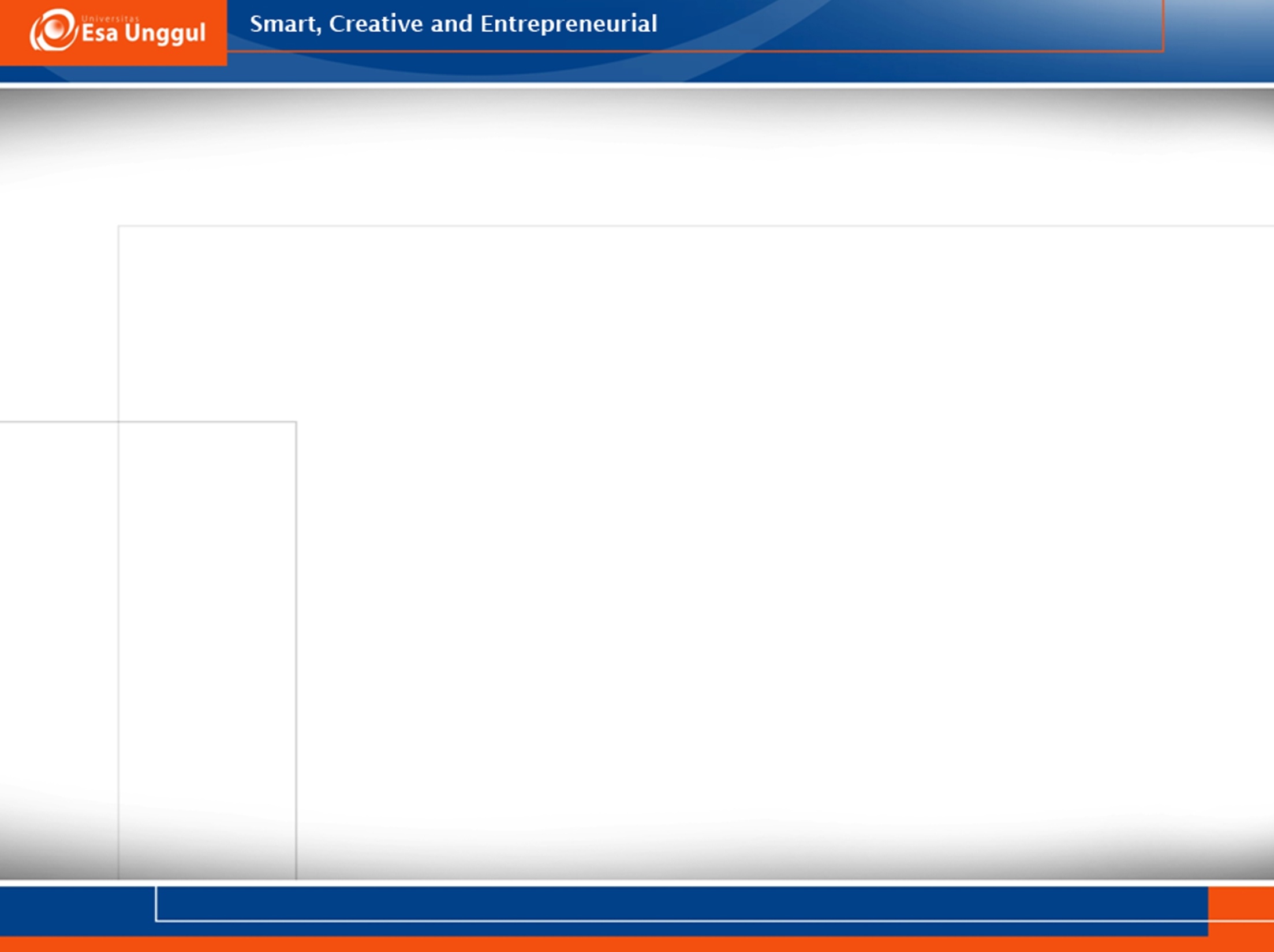 TABEL KONTINGENSI
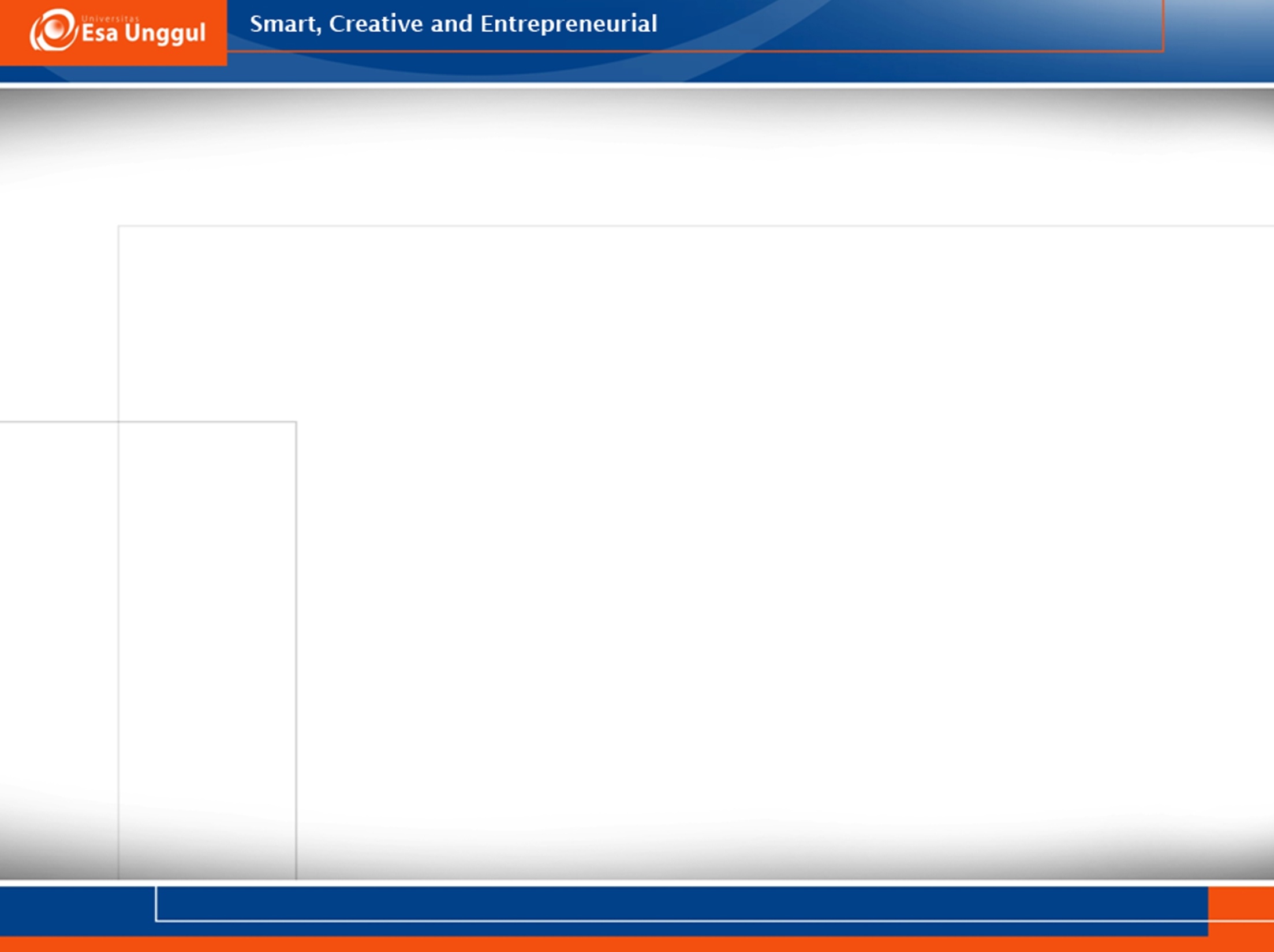 Rumus Uji Fisher
(a+b)! (c+d)! (b+d)! (a+c)!
p= ---------------------
         n! a!  b!  c!  d!
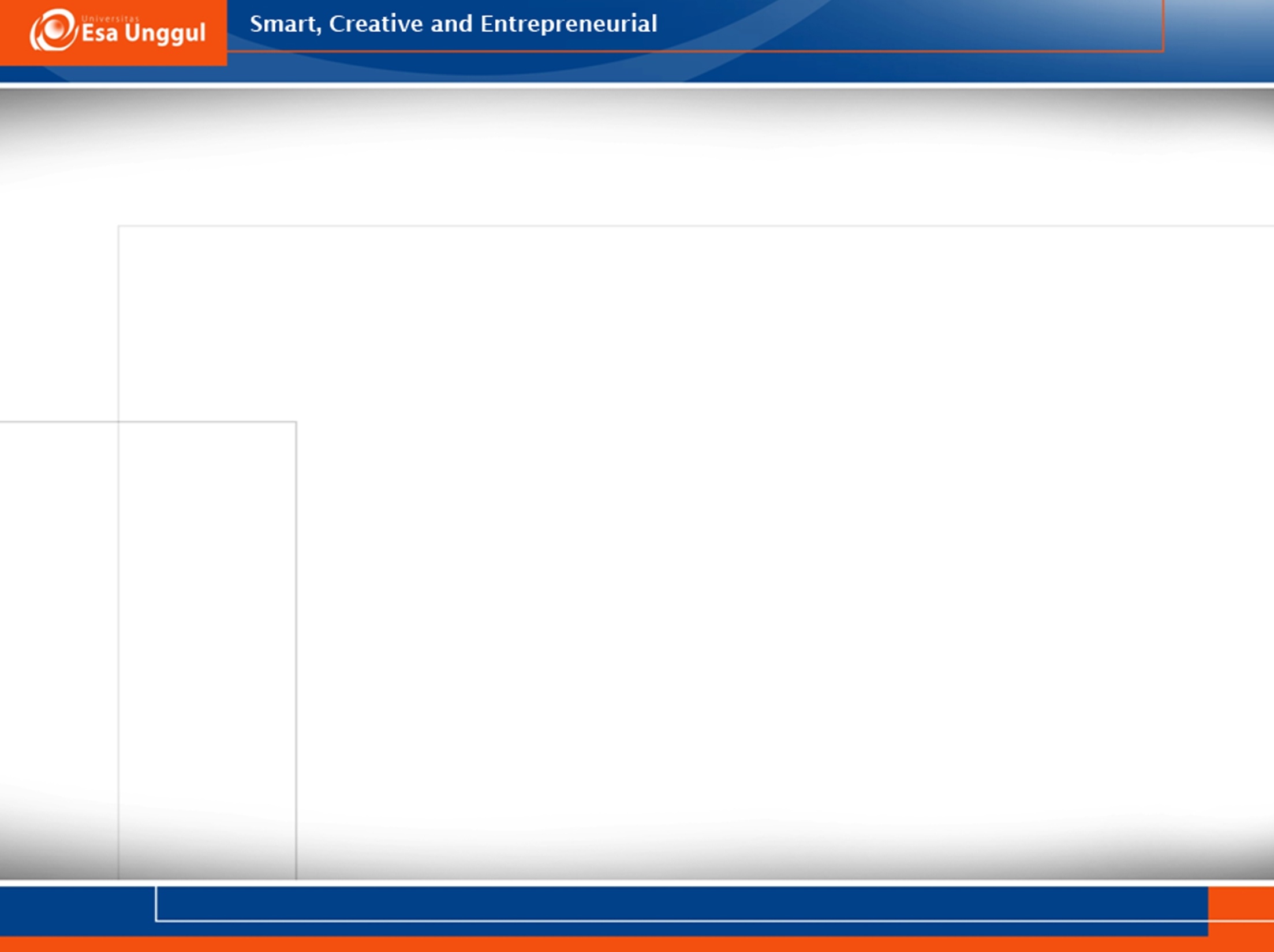 CONTOH
Penelitian dilakukan untuk membuktikan opini yang menyatakan anak muda lebih menyukai kartu IM3 untuk kartu ponsel mereka dibandingkan dengan orang tua. Dari pengamatan yang dilakukan terhadap tujuh orang anak muda.  Lima orang menggunakan IM3 dan dua orang  tidak menggunakan kartu IM3, sedangkan pengamatan yang dilakukan terhadap  enam orang  tua, tiga orang  menggunakan kartu IM3  dan tiga orang tidak menggunakan kartu IM3. Dengan taraf signifikansi 5%  ujilah kebenaran pendapat tersebut.
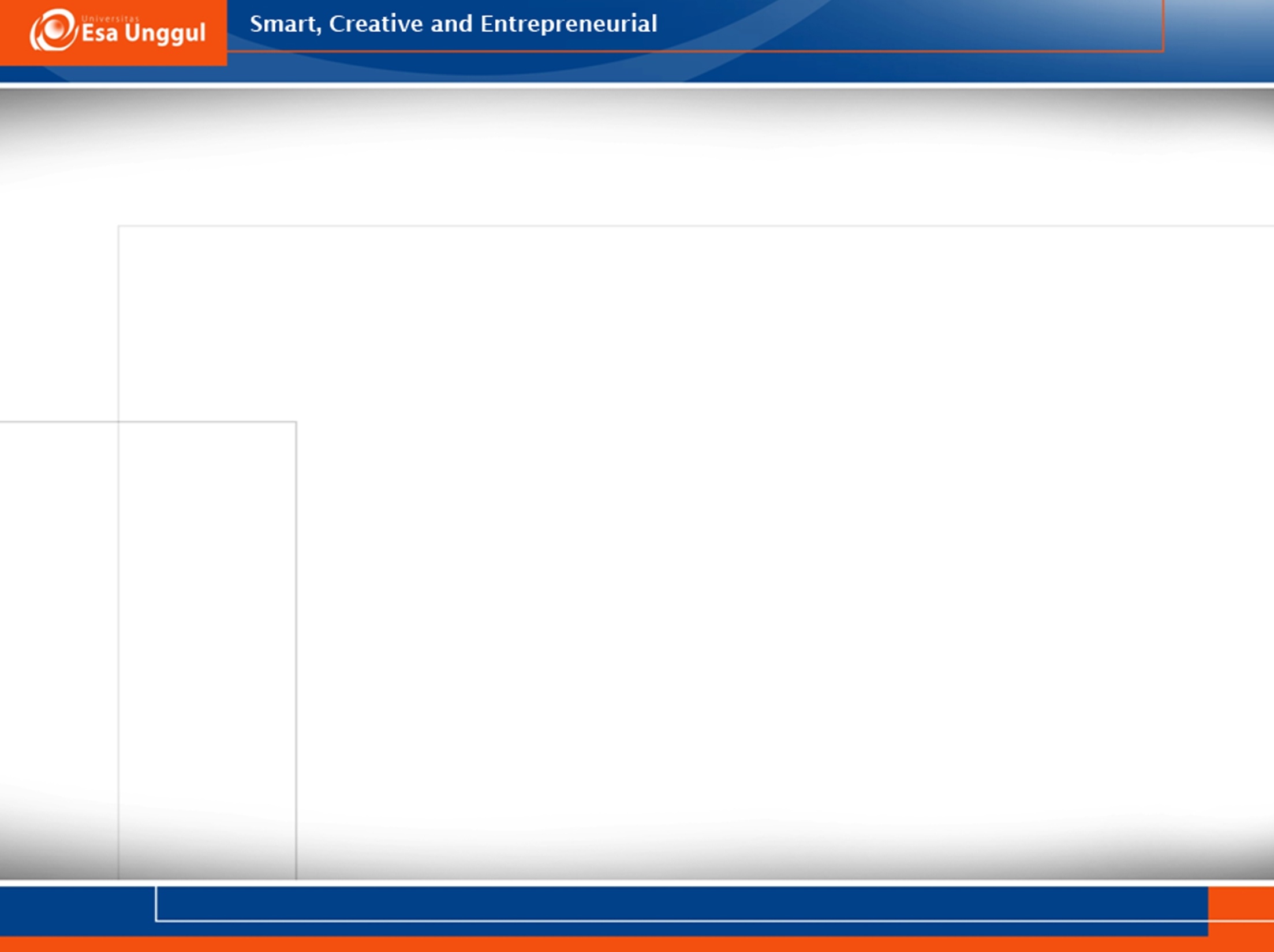 Judul penelitian
	Perbedaan antara anak muda dan orang tua dalam memilih jenis kartu ponsel
Variabel
	- Variabel Independent : anak muda dan orang tua
	- Variabel dependent : Jenis kartu ponsel
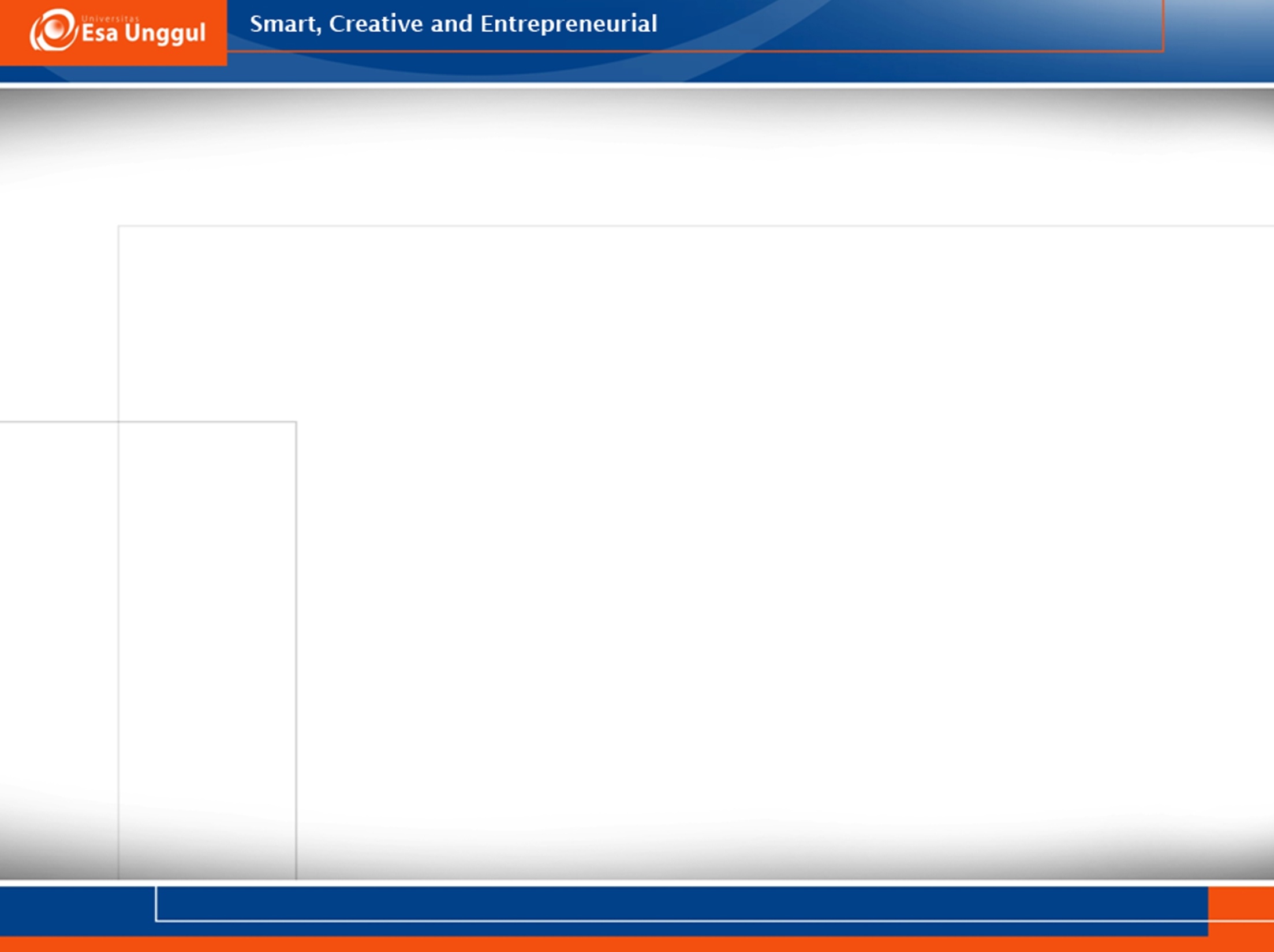 Rumusan masalah :
	Apakah ada perbedaan antara anak muda dan orang tua dalam memilih jenis kartu ponsel?
Hipotesis
Ho : Tidak ada perbedaan antara anak muda dan orang tua dalam memilih jenis kartu ponsel
Ha : Ada perbedaan antara anak muda orang tua dalm memilih jenis kartu ponsel
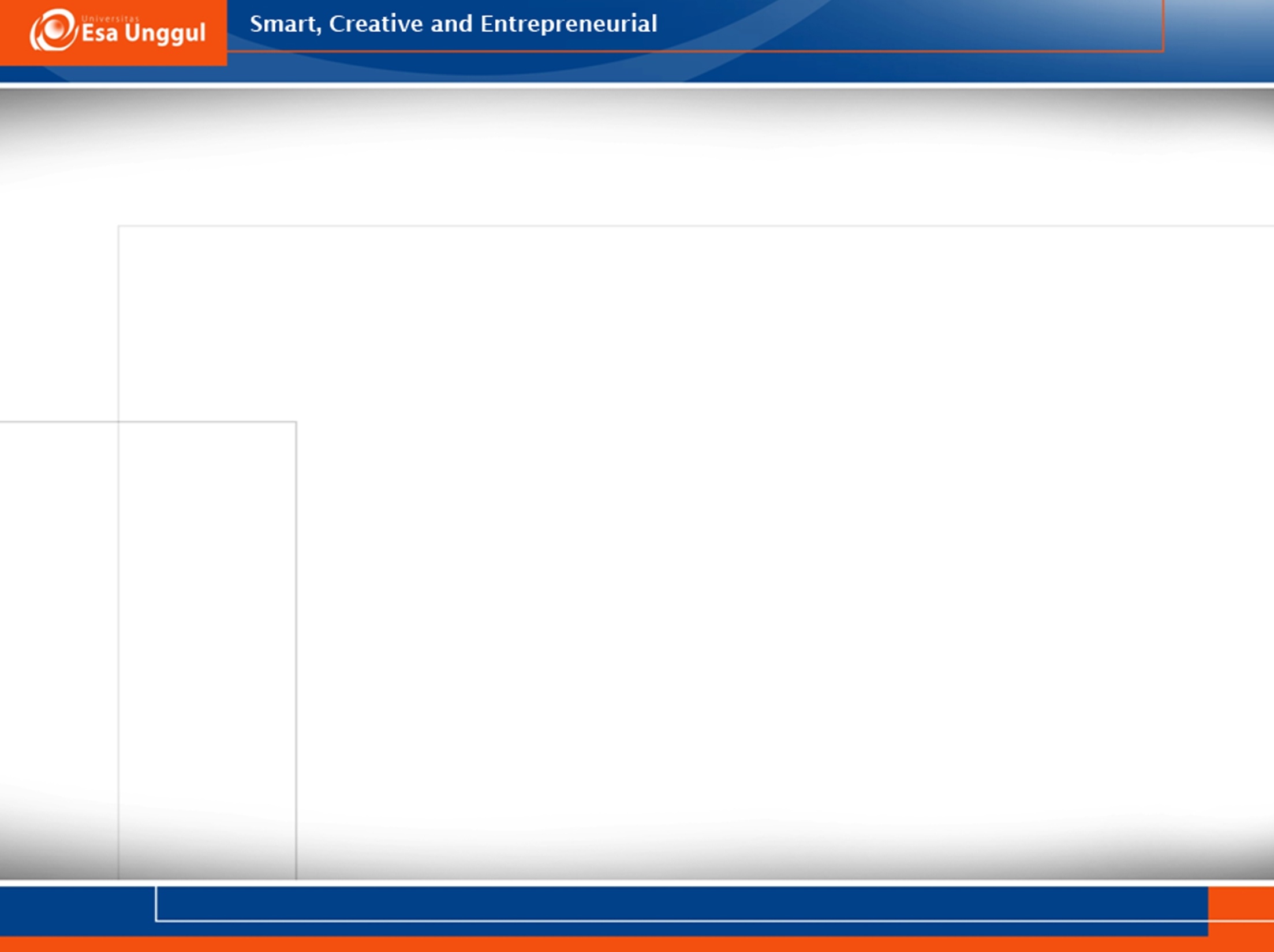 MEMBUAT TABEL PENOLONG
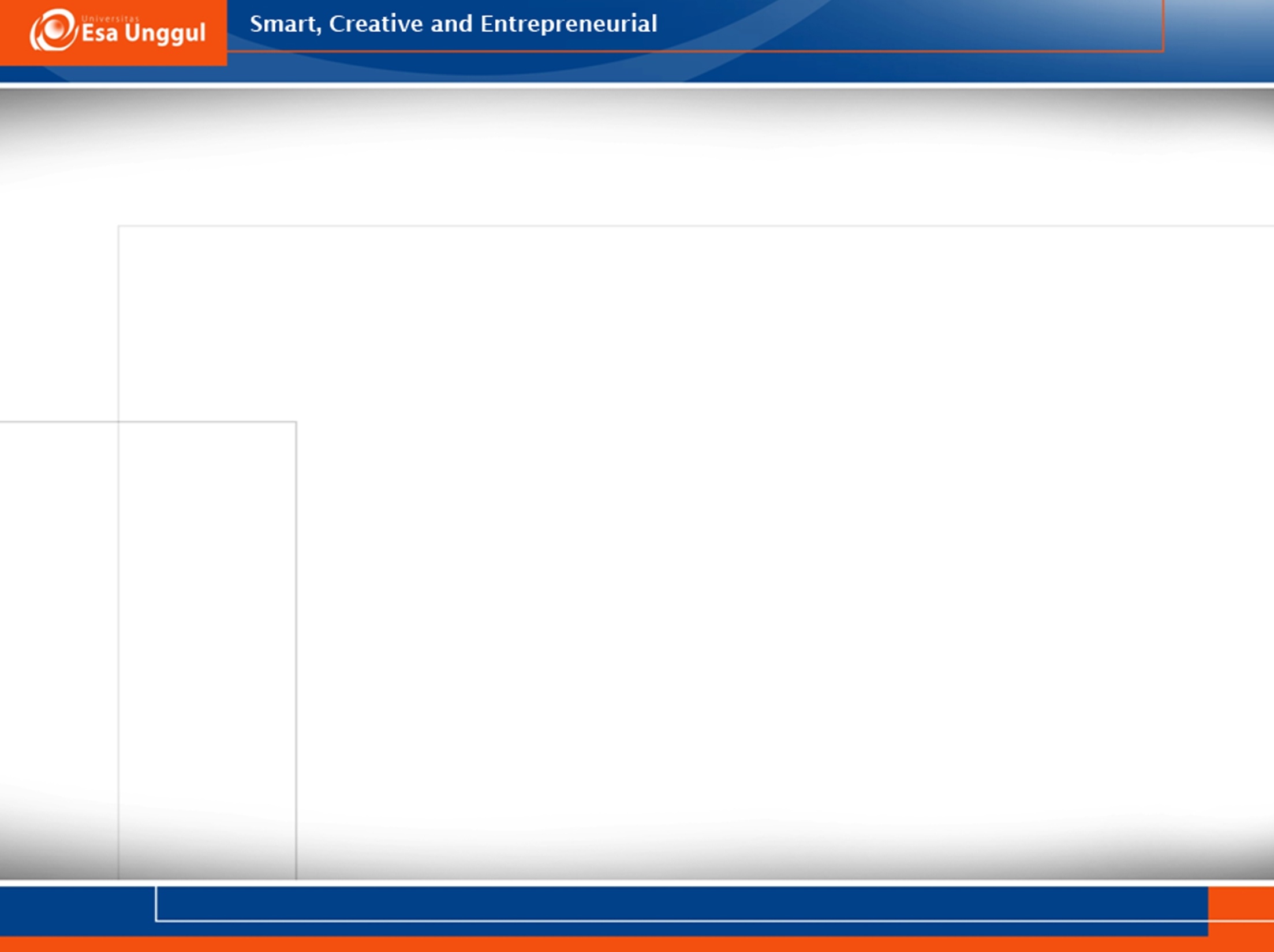 MENGHITUNG NILAI P
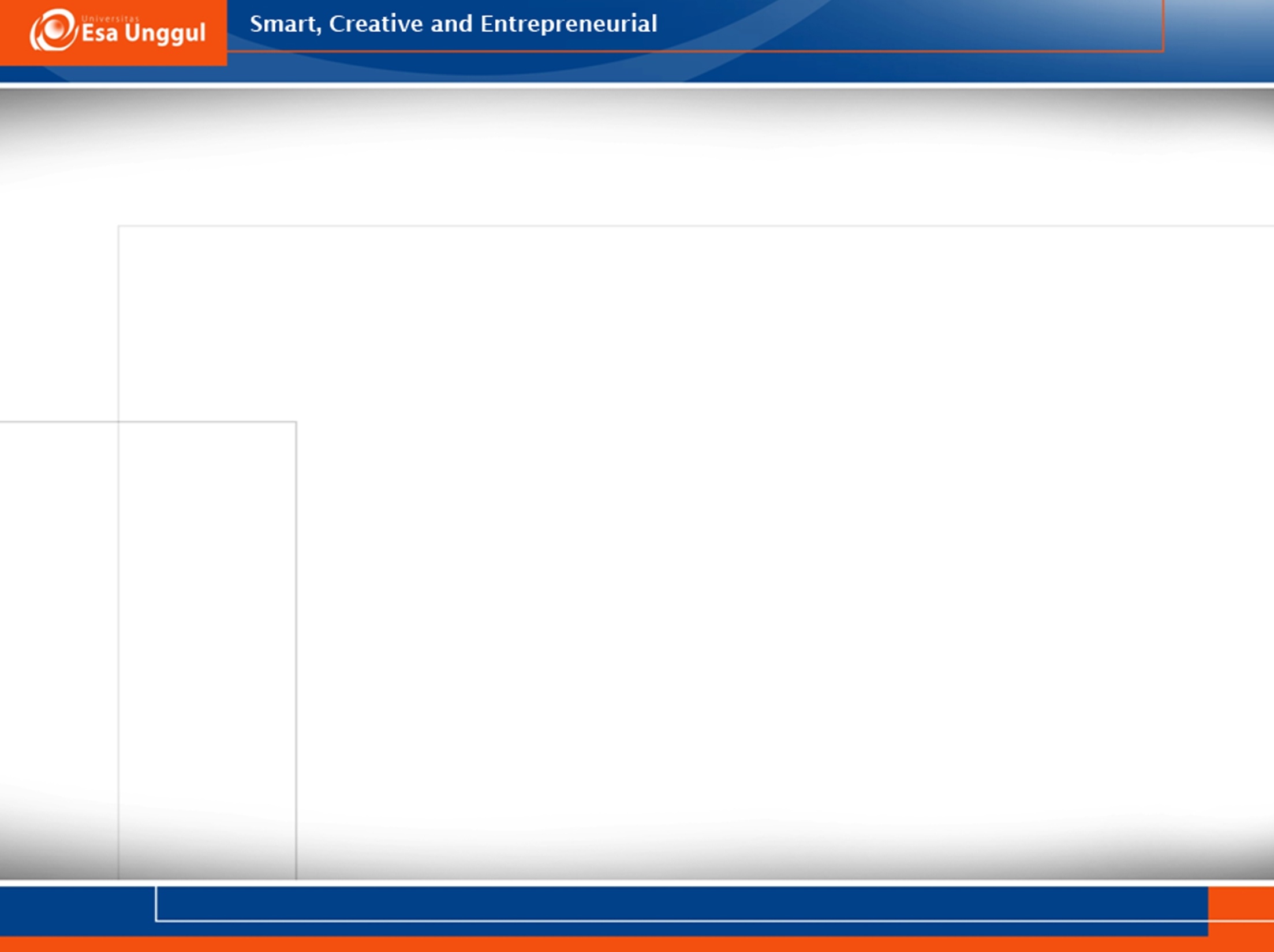 Membandingkan antara nilai p dan α 
	p = 0,298   α = 0,05
	Ternyata p = 0,298 > α = 0,05 maka Ho diterima

Kesimpulan 
	Bila Ho ditolak keputusan tidak ada perbedaan antara anak muda dan orang tua dalam memilih jenis kartu ponsel.
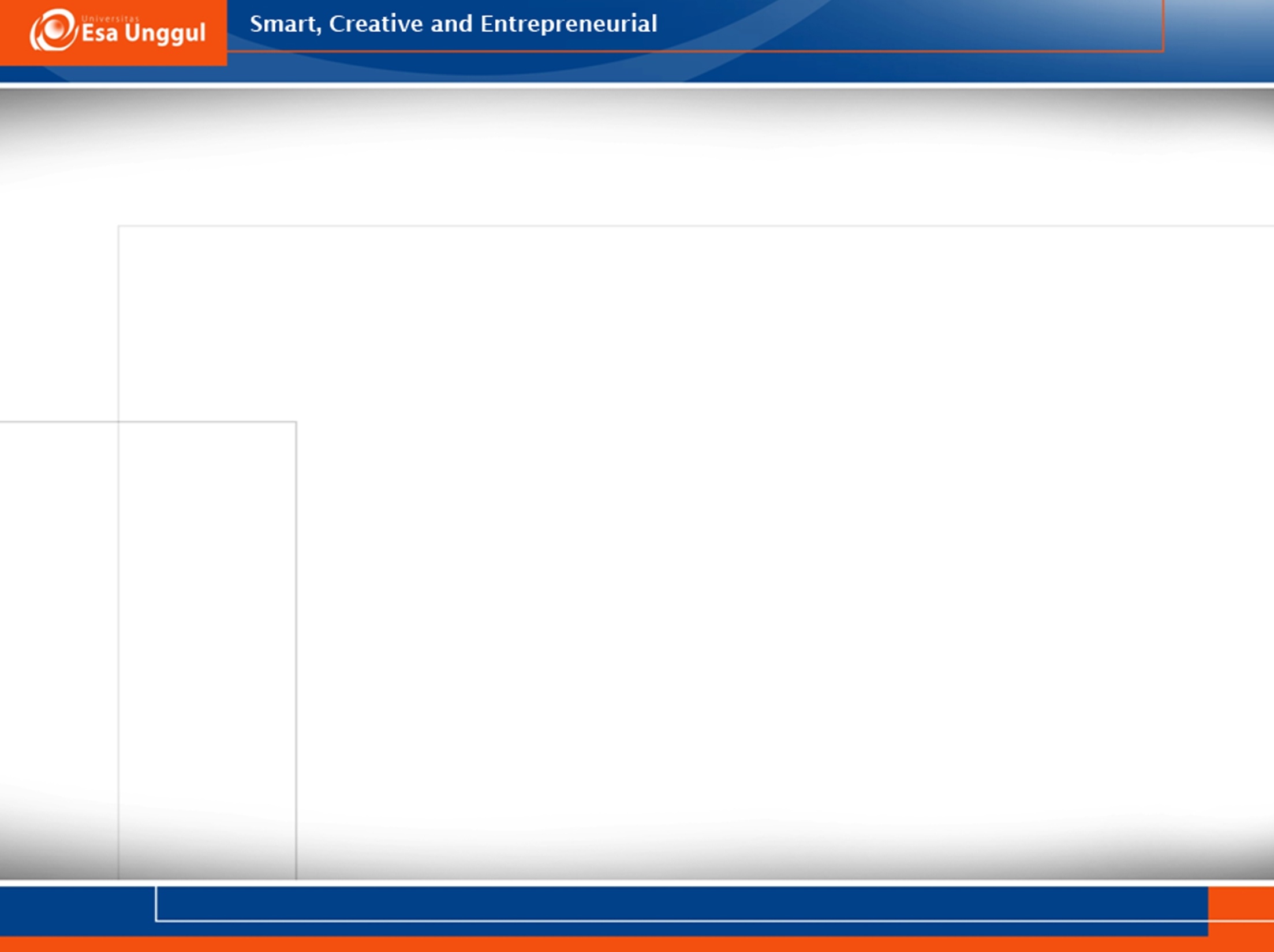 TERIMA KASIH